Removing disabling barriers in Education
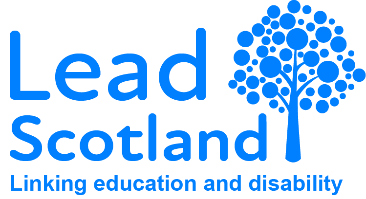 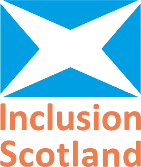 Content:
Introductions
Definitions of disability and ‘DPO’ meaning
Disabled Students: Current evidence and recent research  
Recommendations: Disabled people in Education
Accessible communications and learning from Lived experience
Examples of best practice in student engagement 
Close and Questions
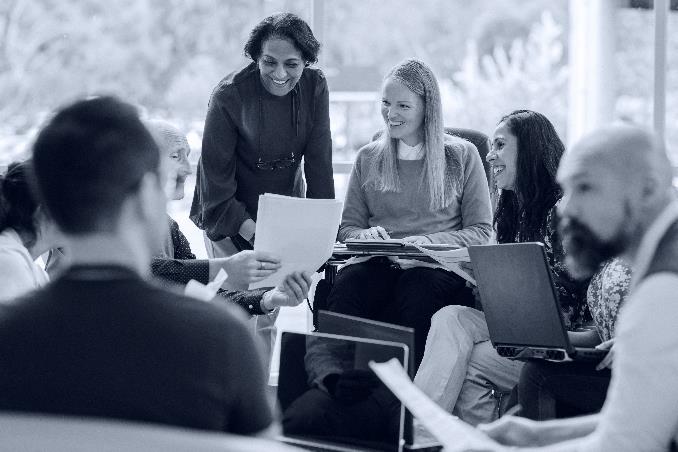 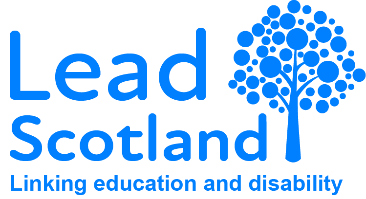 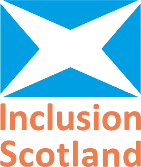 Introductions:
Rebecca Scarlett, Senior Policy and Information Officer, Lead Scotland
Naomi Waite, Employment Manager, Inclusion Scotland
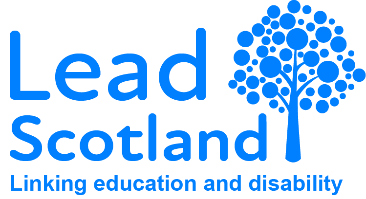 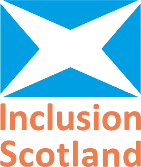 3
Inclusion Scotland:
A Disabled People’s Organisation
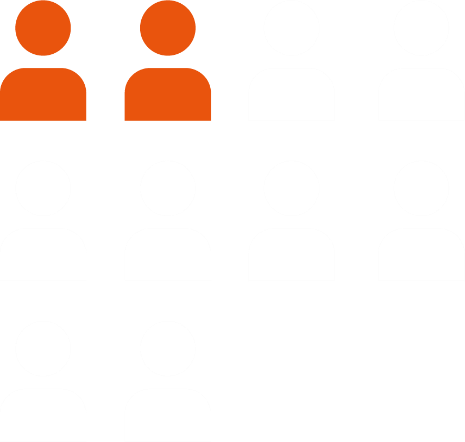 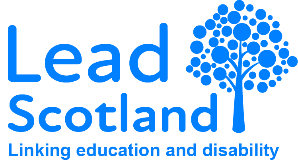 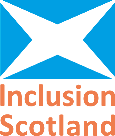 20% of the Scottish population and 15% of the global population are disabled.
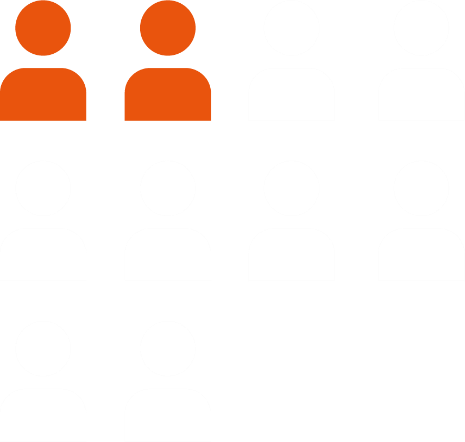 ONS
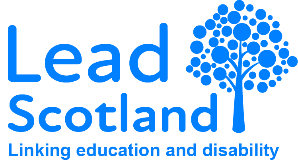 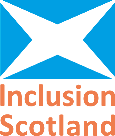 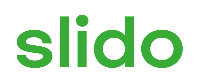 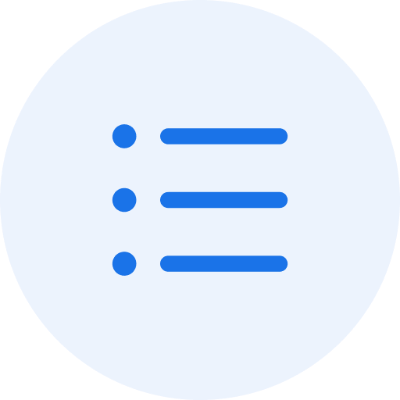 What does 'disabled' mean under the Equality Act?
ⓘ Start presenting to display the poll results on this slide.
6
The Equality Act 2010 defines disability as:
Someone who has a physical or mental impairment that has a substantial and long-term adverse effect on their ability to carry out normal day-to-day activities.
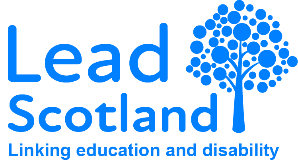 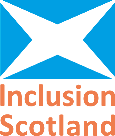 This may include:
A physical impairment 
A sensory impairment 
A mental health condition 
A learning difficulty such as dyslexia, dyspraxia or ADHD
Learning disability 
Any other disability or impairment 
Diagnosed as HIV positive, or with cancer, multiple sclerosis or other long term chronic condition.
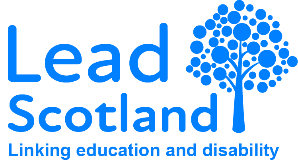 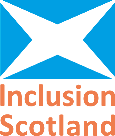 Around 2 in 10 people have an impairment – many will not identify as disabled
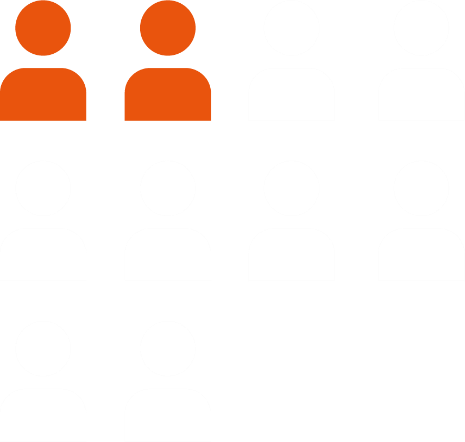 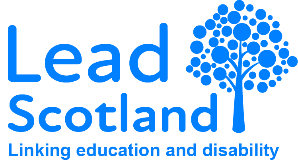 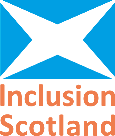 Models of disability
Medical/ Individual model: 
Disability caused by impairment, deficit is with the individual​
“What’s wrong with you?” “.. suffers from <condition>”, etc​
“Do you have any special needs?”​



Personal tragedy model: 
Disability a personal tragedy. 
Disabled people as tragic victims / heroic survivors.​
“You can achieve anything if you just try hard enough”​
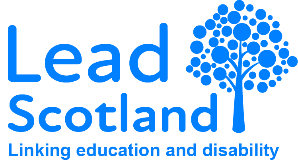 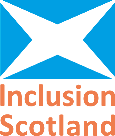 Models of disability
Attitude: fear, ignorance, storytelling.
Environment: buildings, furniture, technology.
Organisation: policies, meetings, start times.
Communications: plain English, BSL, images.
Social model:
Disability caused by ‘social barriers’, deficit is within society and requires societal solutions​
Disabled person (not “person with a disability”)​
“What adjustments or support can we provide to ensure you can take part?”​
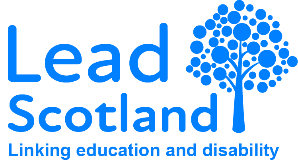 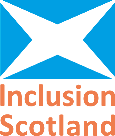 The DPO challenge:
Our Aim:
Myth/ stereotype busting
Compounded barriers
Conflicting information
Common narrative of charity and inspiration
Our aim is to create a clear voice of disability inclusion in employment, led by disabled people themselves.
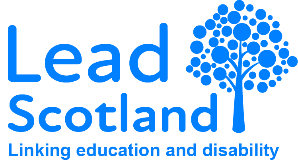 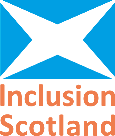 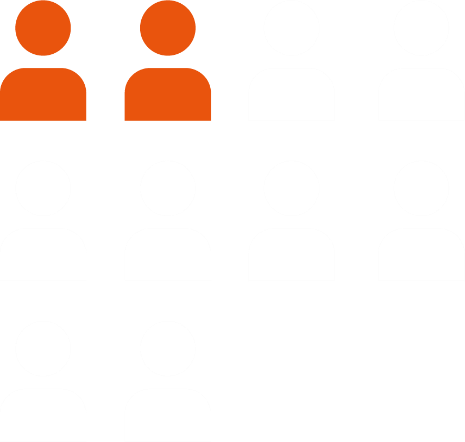 Can you identify any barriers disabled people may face in education?
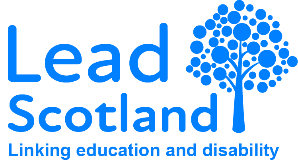 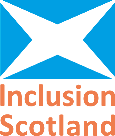 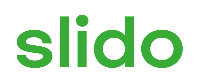 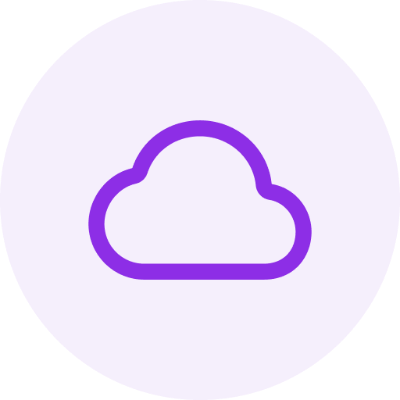 Can you identify any barriers disabled people may face in education?
ⓘ Start presenting to display the poll results on this slide.
14
Disabled Students – Current Evidence:
Number/proportion disabled students increased over last 10 years
Comparisons with 2011 census data tells us young disabled people are well represented in Further Education and Higher Education. But Commissioner for Fair Access thinks disabled people likely underrepresented. 
People with physical impairments, sight loss and deafness/hearing loss are underrepresented.
Students with specific learning difficulty (SpLD) continue to make up highest proportion of disabled students, followed by students with Mental Health issues.
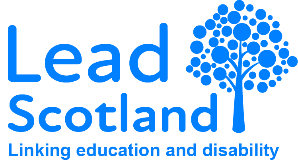 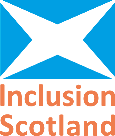 Disabled Students – Current Evidence:
Disabled students have broadly similar retention and completion rates as non-disabled students but there are significant inequalities when looking at specific cohorts.
Disabled students are less likely to achieve a first-class honours degree than non-disabled students (Higher Education Statistics Agency open access data)
Disabled graduates have lower employment rates than non-disabled graduates, overall gap which widens significantly by impairment type (Neurodiverse students- specifically Autistic students have lowest employment rates). (Student Funding Council data request)
Disabled graduates earn £2,700 less than non-disabled counterparts five years after graduation.
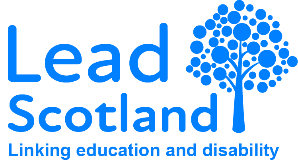 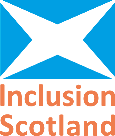 Recent Research:
Scottish Government instructed SAAS to oversee a Disability Related Student Support Review in 2019 following initial Student Support review in 2017.
Remit of the review was to look at financial support in Further Education and Higher Education, but steering group widened the scope to look at all aspects of disabled student support.
Report and recommendations not published yet (delayed due to Covid) but we can share some high-level findings.
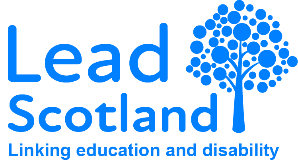 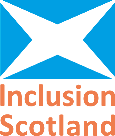 Recent Research and Report Findings:
20% of respondents said they faced physical barriers in accessing teaching and learning.
40% of respondents said their lecturers did not follow support plans or make reasonable adjustments for them.
Most commonly cited issue was related to lecture capture and getting materials in advance.
81% of respondents said they had not been given an opportunity to influence change at their institution.
Students spoke about facing barriers when accessing the complaints process.
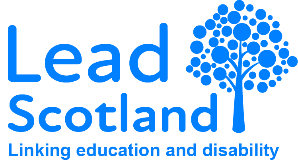 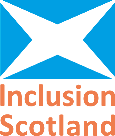 Quotes:
“I am not allowed to record all of my classes, many lecturers don’t seem to have read the support arrangements.” 
“Refusal to record lectures and materials were not always available ahead of time.”
“One lecturer refused to record lectures. I relied on recording as I often couldn’t keep up with notes.”
“Although slides are recommended in advance to help me prepare for lectures, they are often not provided due to ‘not being ready’.”
“Sometimes agreed support plans were not available or accessed by lecturers which meant that support services had to be asked to step in.”
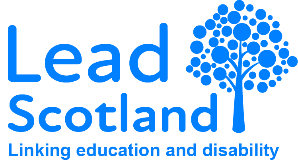 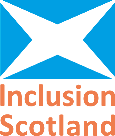 Quotes:
“I had a laptop programme that required the lecture slides to be uploaded prior to the lecture which most days was not done.” 
“The biggest downfall was that lecturers did not know I was dyslexic and no adjustments were made.” 
 “Lecture notes were often unavailable before the lectures, this meant that taking notes was very challenging.” 
“I had to seek help from Lead Scotland with the complaints process and one of their staff became my advocate.” 
“We had a lot of problems with the complaints process.”
 “The college did not take my complaint seriously it is currently with the SPSO.”
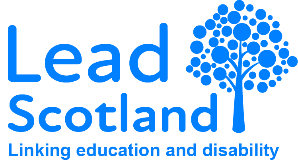 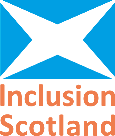 What students recommended: Lectures available in advance…
“Get recording of lectures sent in advance.” 
“Having lecture capture would have been super helpful.” 
“To ensure that all tutorials are recorded and available online.”
 “Recordings of lessons would be an advantage for students because some of the lecturers teach so quickly and information may be missed.” 
“Notes in advance.”
 “Force the lecturers to put slides in advance.”
 “Record lectures.”
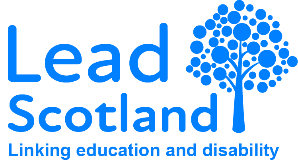 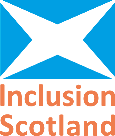 Lecturers…
“I think some lecturers could be more understanding of the everyday struggles of people with a learning difficulty. Some lecturers were and others not so empathetic.”
 “Spend more time making lecturers aware of different abilities.” 
“I feel there is a lack of awareness from my lecturers”. 
“More discussions with lecturers as to why some tasks may be difficult for certain individuals.”
“To increase awareness to staff that some students have hidden issues or needs and that they need to be approachable.” 
“I think lecturers should have more of an understanding of disabilities so they are able to adapt if need be.”
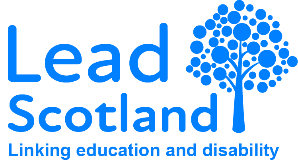 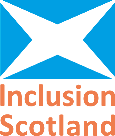 Placements and estates…
“They could have helped get reasonable adjustments out in placement.”
“Longer time to complete placement. As carrying out a full time placement is very difficult for me.”
“Spread placement out over a long period of time or allow regulations that support disabled students to do a part time placement.”
 “More ramps and disabled access, easier access between buildings.”
“I find it difficult to engage in a lot of situations due to sensory issues (bright lights etc.)”
“Too many open spaces. The noise from the other classes disturbs me from concentration.”
“Class furniture and lighting could be improved.”
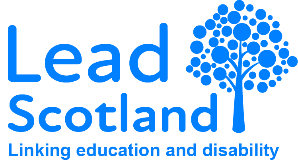 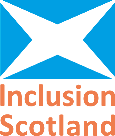 Mental Health
“Understand mental health. Not just for the disability team, but for ALL staff.”
“Easier access to mental health services- I’ve been waiting for 6 months now even though they know I have pre-existing issues.” 
“The counselling service is overstretched – which means waiting times for emergency counselling can be very long.”
“Actual decent mental health support.”
“Make sure mental health disorders are taken seriously.”
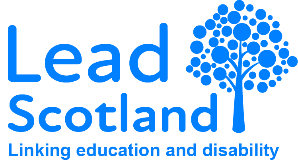 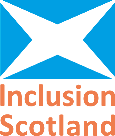 Recommendations:
Eligibility criteria for Disabled Students Allowance should be reviewed for students doing part time courses from 50% full time equivalent to 25% FTE.
The current upper limit for Non-Medical Personal Help should be re-evaluated for students with visual and/or hearing impairments or complex needs.
Devise a national strategy on lecture capture for all teaching staff to adhere to.
Review CPD available for all staff, especially academics. Involve disabled people when developing new training.
Review complaints handling procedure and consider independent advocacy and advice available for students.
Work with Disabled People’s Organisations to undertake accessibility audits.
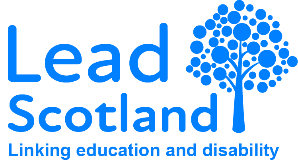 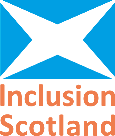 Persistent Inequalities
Scottish Funding Council (SFC) and Equality and Human Rights Commission (EHRC) signed a Memorandum of Understanding to address persistent inequalities in further and higher education.
The main purpose of the work is to advance equality of opportunity for college, university students and staff by strengthening joint working between EHRC and SFC.
Work has involved wide analysis of protected characteristic groups’ data and outcomes.
A key output of the working group and data analysis will be to agree on a set of national equality outcomes for students with protected characteristics where there is evidence of persistent inequality.
The work also aims to support colleges and universities to better meet the Public Sector Equality Duty.
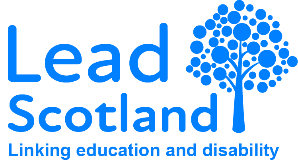 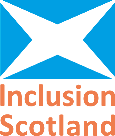 Persistent Inequalities
The recent Scottish Funding Council Report on Widening Access will have some influence on how those outcomes will be set.
Lead Scotland has used data from the SAAS review and evidence from their national disabled students’ helpline and policy work to highlight where the persistent inequalities lie for disabled students.
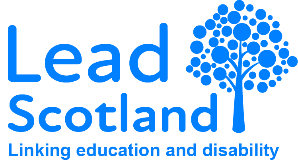 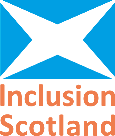 Accessible Communications
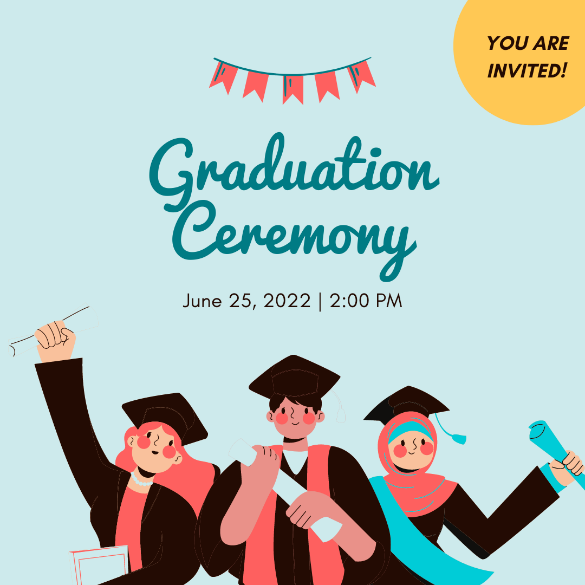 How accessible are your external communications? 
Images and videos on social media are effective because they help people understand and remember information. 
However, image and video posts are not accessible for many disabled people. 
Add captions to videos and ideally add British Sign Language Interpretation. 
Slido exercise: Can you improve the overall accessibility of this image?
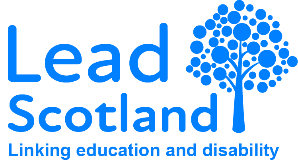 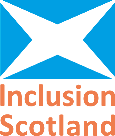 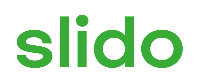 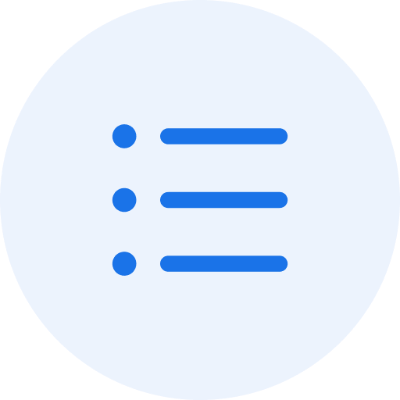 Can you improve the overall accessibility of the image? e.g. for Facebook and Instagram?
ⓘ Start presenting to display the poll results on this slide.
29
Accessible Communications
Answer: All of the options.
Change the colour contrast: High contrast makes images much easier to read. 
Embed an image description (tips on next slide)
Remove capital letters for the top right corner text
Use a Sans Serif Font such as Arial or Calibri so writing isn’t joined together making it harder to read.
Date and time in larger font
Add the location
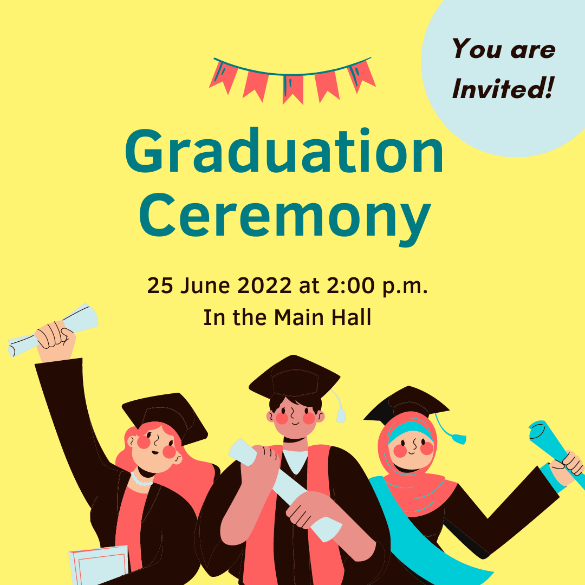 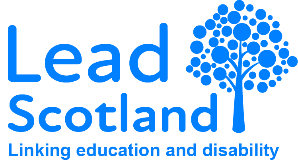 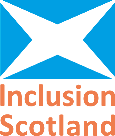 Accessible Communications
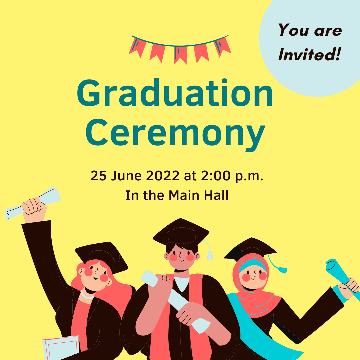 Image descriptions top tips:  
You don't have to say 'image of' or 'photograph of’
Don't overthink it. Make it as short as possible while describing the message of the photo.
It's ok to mention colour if it's relevant to an image
Personalise descriptions for personal social media accounts.
Keep it objective for organisational accounts.
When describing people, don't assume! E.g. gender identity unless it’s relevant to the image.
Image Description: “Flag banner at the top, top right text ‘You are Invited!’ in the centre text ‘Graduation Ceremony’ ‘25 June 2022 at 2.00 p.m. In the Main Hall’ Cartoon of 3 graduates at the bottom’
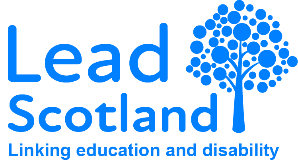 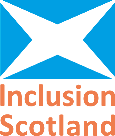 We Can Work Internships:
Host an internship and learn through lived experience.
Options for fully-funded, partially-funded or employer funded internship placements for Public, Private and Third sectors  
Ring fenced opportunities for disabled people who are under-employed or unemployed
Advice and support from role design, recruitment and throughout the internship
Internship programme has been operating for 5 years and previous intern hosts include: Abertay University, University of Edinburgh and University of Highlands and Islands
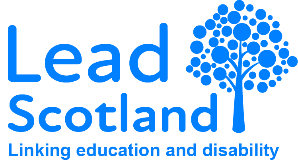 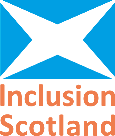 Examples of best practice in student engagement:
Edinburgh Napier University employ a full time Disabled Student Engagement Worker
Move away from an exclusively ‘transactional’ relationship between disability advisors and students
Remit is engage with disabled students and graduates about their lived experience of accessing and participating at Napier
Feedback used to shape and improve services
Also established peer-to-peer initiative: Disabled Student Ambassadors
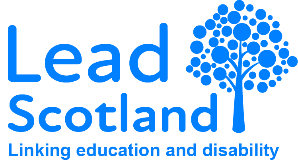 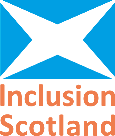 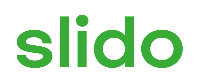 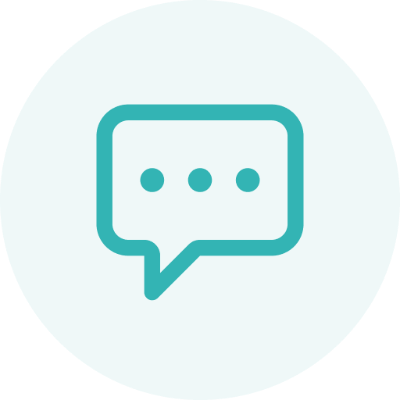 What one thing are you going to do or take action on after attending this workshop?
ⓘ Start presenting to display the poll results on this slide.
34
Thank you
Any questions and initial feedback?

Rebecca Scarlett: rscarlett@lead.org.uk  
Naomi Waite: naomi@inclusionscotland.org
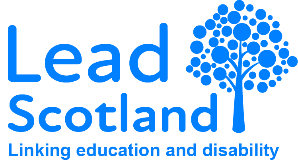 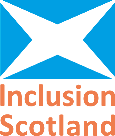